DIVERSITY SPECTRUM  
 LYNN GARDNER HEFFRON
DI DDIV
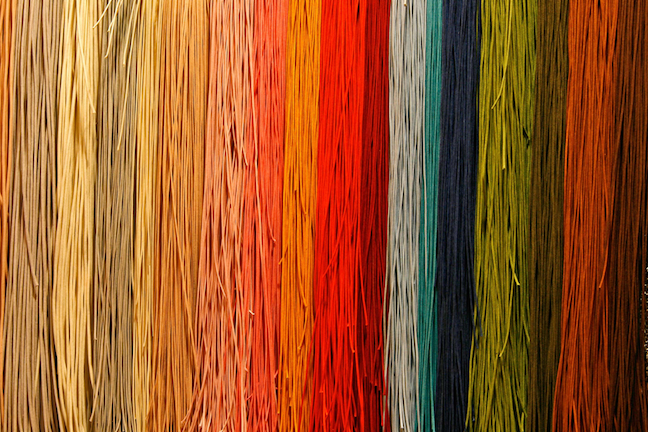 Work-Life Balance for All Ages
International Conference
Budapest, November 17, 2016
Choices In the Modern World
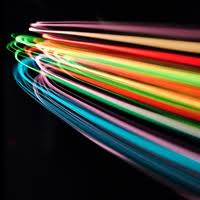 THE MODERN WORLD

Do you work to live or live to work?
What are your responsibilities at home?
What is your work life like?
Do you have any time for yourself?

What choices do you have?
Where is your joy?
Imbalance
13% of American workers have paid family leave through employers – 
		     Family & Medical
		     Insurance Leave Act (FAMILY) 
		     Up to 12 Weeks of Paid Leave


½  of private sector workers have no paid sick leave –  
			Healthy Families Act
			7 job protected paid sick days per year
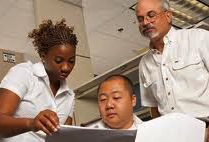 Imbalance
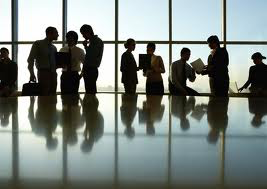 65+ in US
2013 - 44.7 Million or 14.1% of Population
2060 - 98.2 million projected population

US Women Live Longer
 Women 81 - Men 76

Sources of Income for 65+
	Pensions   
	28% of Women – 42% of Men
	Social Security
	 57% of Women or 21 million

Unmarried Women Living Alone 3 Times More Likely to Live in Poverty
Balance
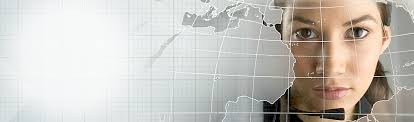 Imbalance
WOMEN IN THE U.S
Receive more university &graduate degrees than men
One half of our workforce
Are the main breadwinner in 4 of 10 families

							BUT IN 2015 
Women earned 80 cents for every $1 earned by men
Women earn less in virtually every occupation
Poverty rate for working women would be cut one half if women paid same as men
Work Wish ListIn Your 30’s & Beyond
Flexible work arrangements
Sane work hours - Telecommuting
Maternity leave
On site day care
Legal advice
Fitness/Yoga
Dog-Friendly environment
Volunteerism
Professional development
Opportunity to make a difference
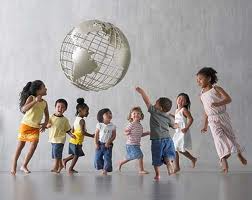 The New Balance
FaceBook & Google 
	1. free gourmet food			
	2. laundry
	3. sporting facilities
	4. commuter bicycles
	5. WIFI shuttle
	6. less balance BUT happier employees
		flat company structures enabling communication 	between management & employees

Zendesk, Thumbtack, March of Dimes
	1. Family Time Valued
	2. More Women Executives
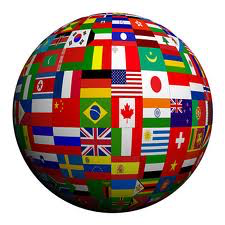 Healthy in Mind, Body, & SpiritRethink Your Choices
Relationships
Family
Education		            	
Personal Time & Development	
Work 			
Income                           
Savings
					Smiling	Laughing  Fun	
					    Redefine Your Joy
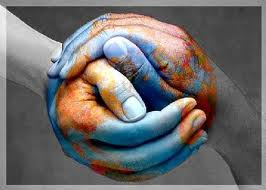 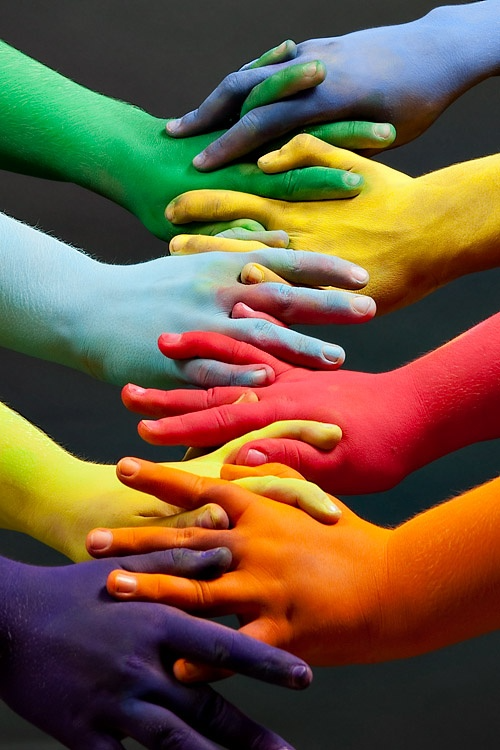 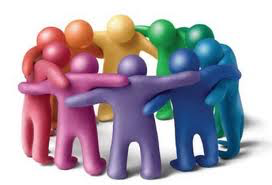 YOUR CHOICES
YOUR JOY
Contact Lynn Gardner Heffron 
Founder & President
lgheffron@diversityspectrum.org
www.diversityspectrum.org